PHẦN 1: CHẤT VÀ SỰ BIẾN ĐỔI CỦA CHẤT

CHỦ ĐỀ 1: PHẢN ỨNG HÓA HỌC 

BÀI 2: PHẢN ỨNG HÓA HỌC 
VÀ NĂNG LƯỢNG CỦA PHẢN ỨNG  HÓA HỌC
Phản ứng hóa học
1
Khái niệm :
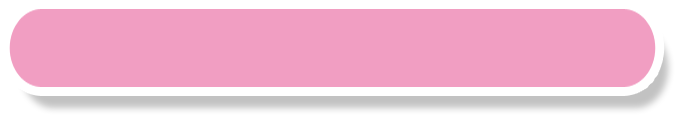 Phản ứng hoá học là quá trình biến đổi từ chất này thành chất khác.
BÀI 2:
+ Chất ban đầu bị biến đổi trong phản ứng gọi là gì?
+ Chất mới sinh ra gọi là gì?
+ Trong quá trình phản ứng, lượng chất nào tăng dần, lượng chất nào giảm dần?
II.
Phản ứng hóa học
1
Khái niệm :
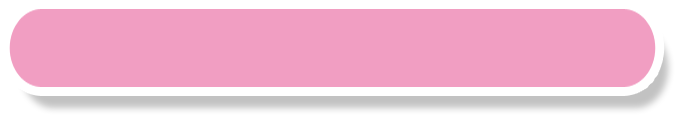 Phản ứng hoá học là quá trình biến đổi từ chất này thành chất khác.
Chất ban đầu bị biến đổi
Chất phản ứng
(Chất tham gia)
Sản phẩm
Chất mới sinh ra
Trong quá trình phản ứng, lượng sản phẩm tăng dần, lượng chất phản ứng giảm dần
Trong quá trình phản ứng, lượng chất nào tăng dần, lượng chất nào giảm dần?
Phương trình chữ:   Tên các chất phản ứng                Tên các sản phẩm
Ví dụ:               Iron  +  Sulfur               Iron(II)sulfide.
Chất phản ứng
Sản phẩm
Đọc phương trình chữ trên
Đọc là: Iron tác dụng với Sulfur tạo ra Iron(II)sulfide.
1.
 a) Carbon + Oxygen —> Carbon dioxide
 Chất phản ứng: carbon, oxygen;    sản phẩm: carbon dioxide.

b) Trong quá trình phản ứng, lượng carbon và oxygen giảm dần; lượng carbon dioxide tăng dần.
BÀI 2
Phản ứng hóa học
1
Khái niệm :
2
Diễn biến của phản ứng hóa học :
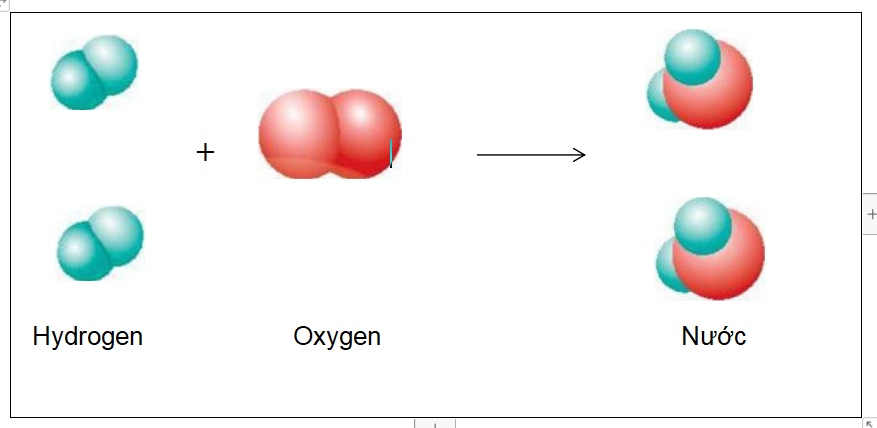 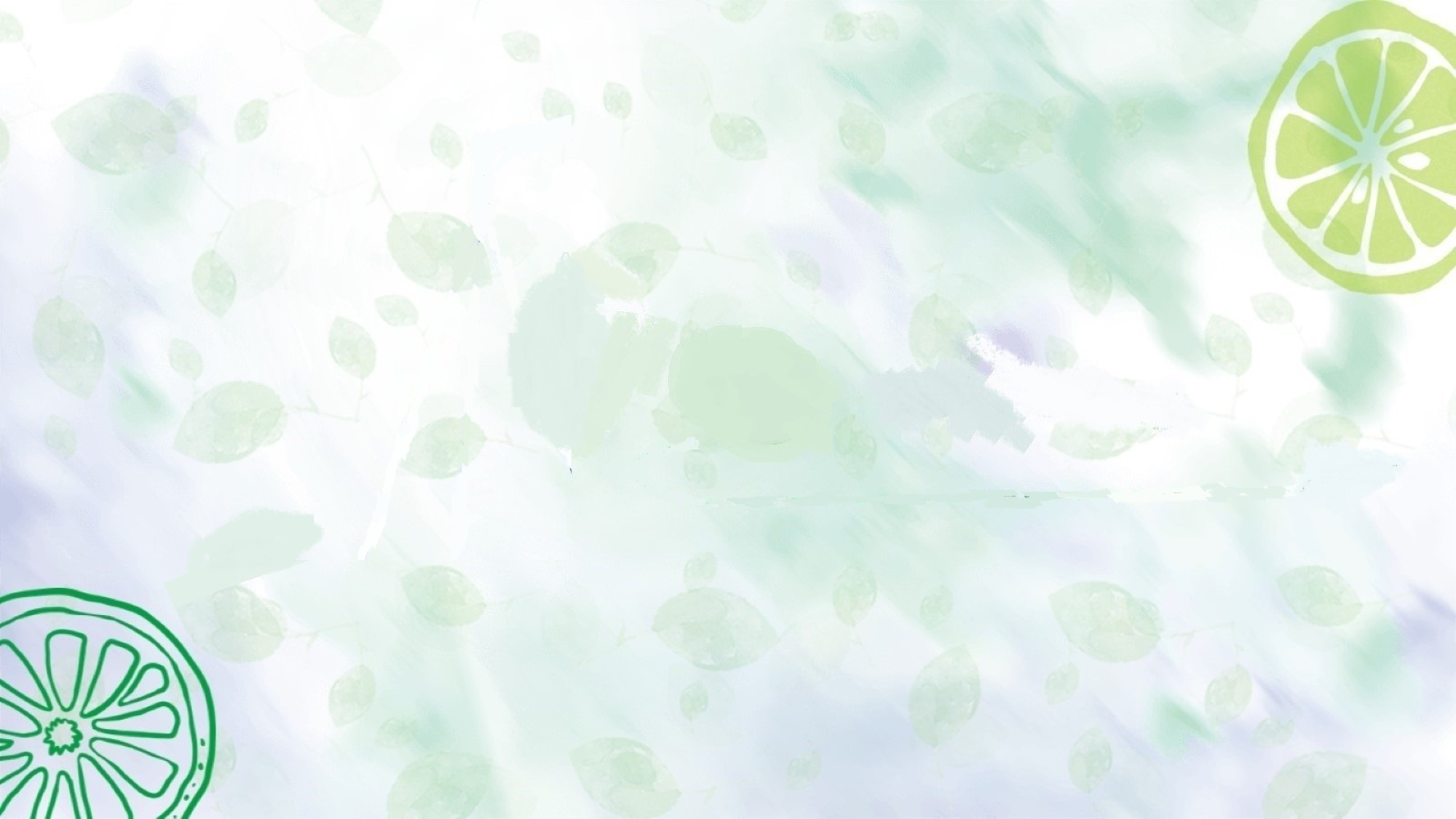 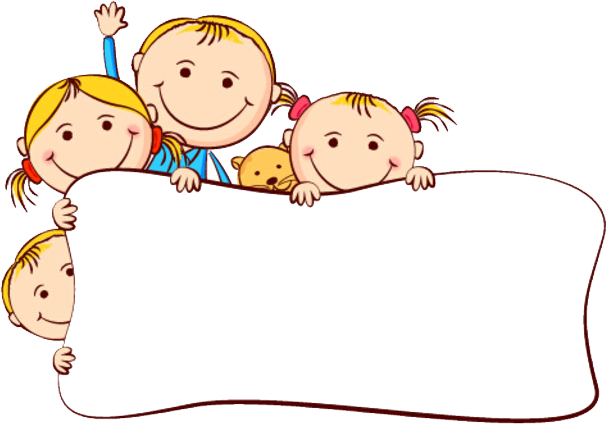 Hoạt động 1:   Mở đầu
Hoạt động nhóm đôi, quan sát hình sau rồi trả lời câu hỏi:
Hình 2.3. Sơ đồ mô tả phản ứng hóa học giữa hydrogen với oxygen tạo thành nước
1.Trước phản ứng: nguyên tử H liên kết với nguyên tử H; nguyên tử O liên kết với nguyên tử O.
    Sau phản ứng: nguyên tử H liên kết với nguyên tử O.
2. Trong quá trình phản ứng, số nguyên tử H và số nguyên tử O không thay đổi.
1.Trước và sau phản ứng, những nguyên tử nào liên kết với nhau?
2.Trong quá trình phản ứng, số nguyên tử H và số nguyên tử O có thay đổi không?
BÀI 2
Phản ứng hóa học
1
Khái niệm :
2
Diễn biến của phản ứng hóa học :
Trong phản ứng hóa học, liên kết giữa các nguyên tử thay đổi, làm phân tử này biến đổi thành phân tử khác. Kết quả là chất này biến đổi thành chất khác.
BÀI 2
Phản ứng hóa học
1
Khái niệm :
2
Diễn biến của phản ứng hóa học :
3
Dấu hiệu có phản ứng hóa học xảy ra:
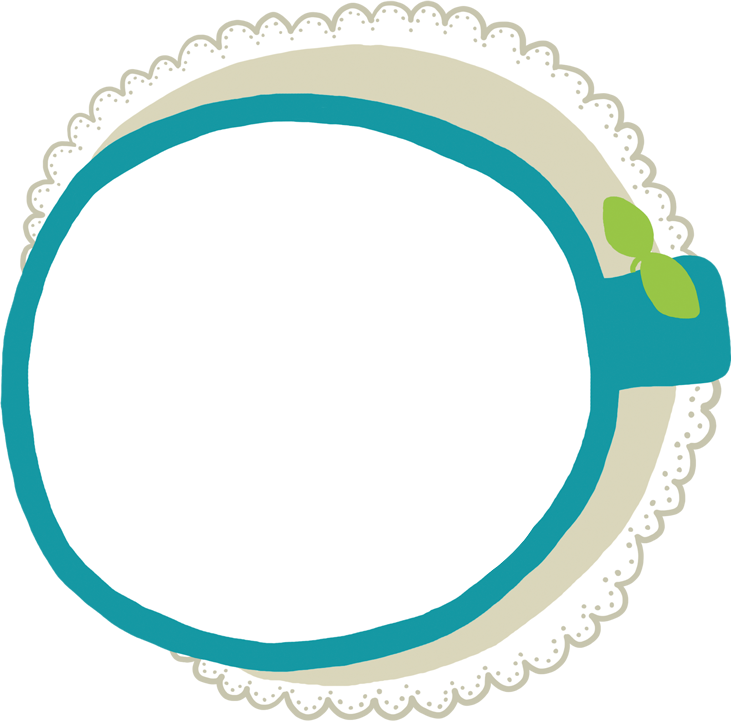 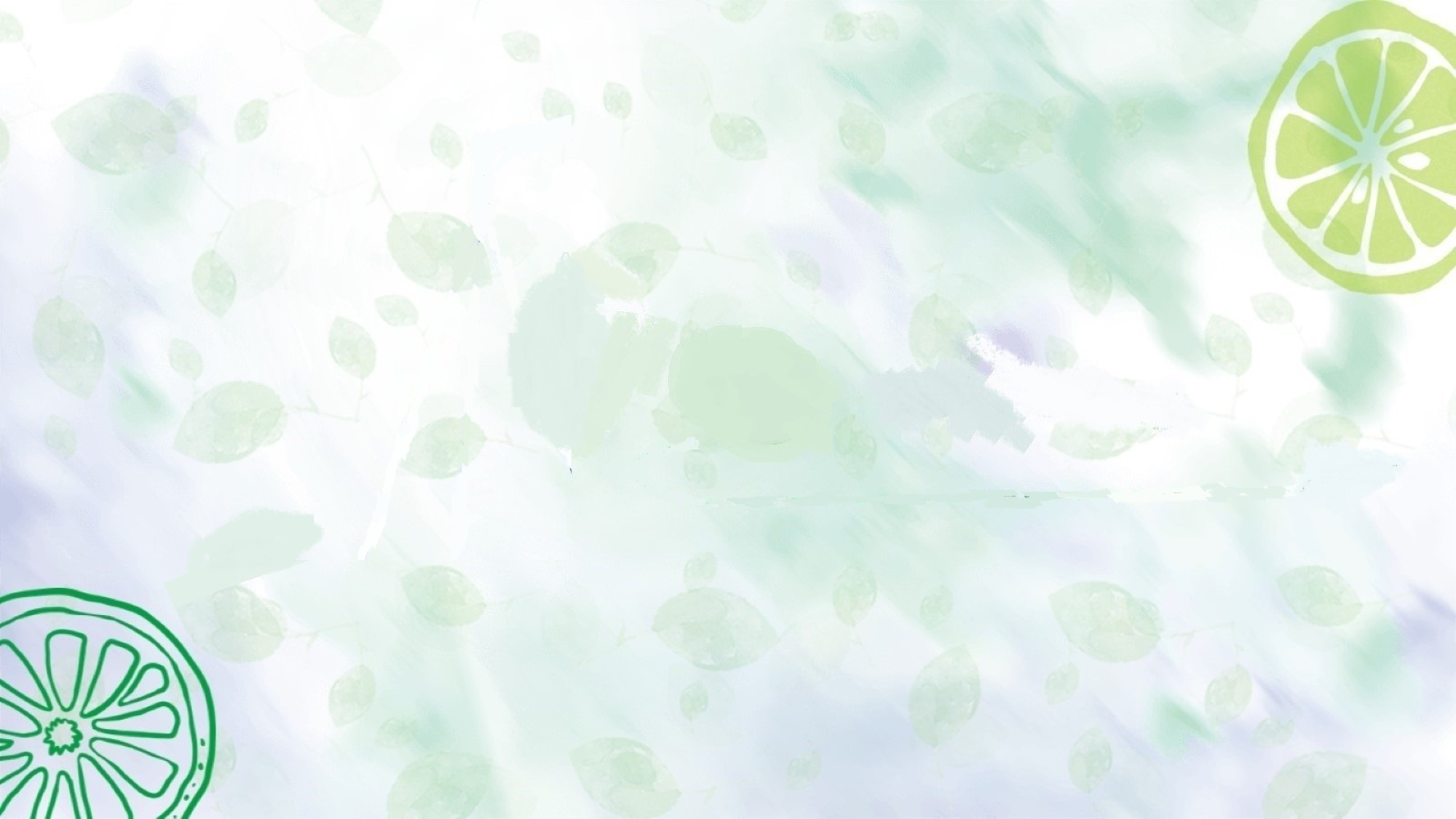 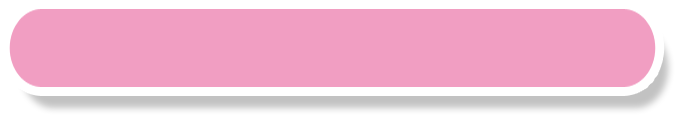 Phản ứng hóa học xảy ra khi có chất mới được tạo thành với những tính chất mới, khác biệt với chất ban đầu.
Hoạt động 1:   Mở đầu
thay đổi màu sắc
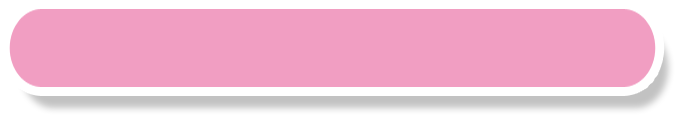 xuất hiện chất khí
Những dấu hiệu nhận ra có chất mới tạo thành:
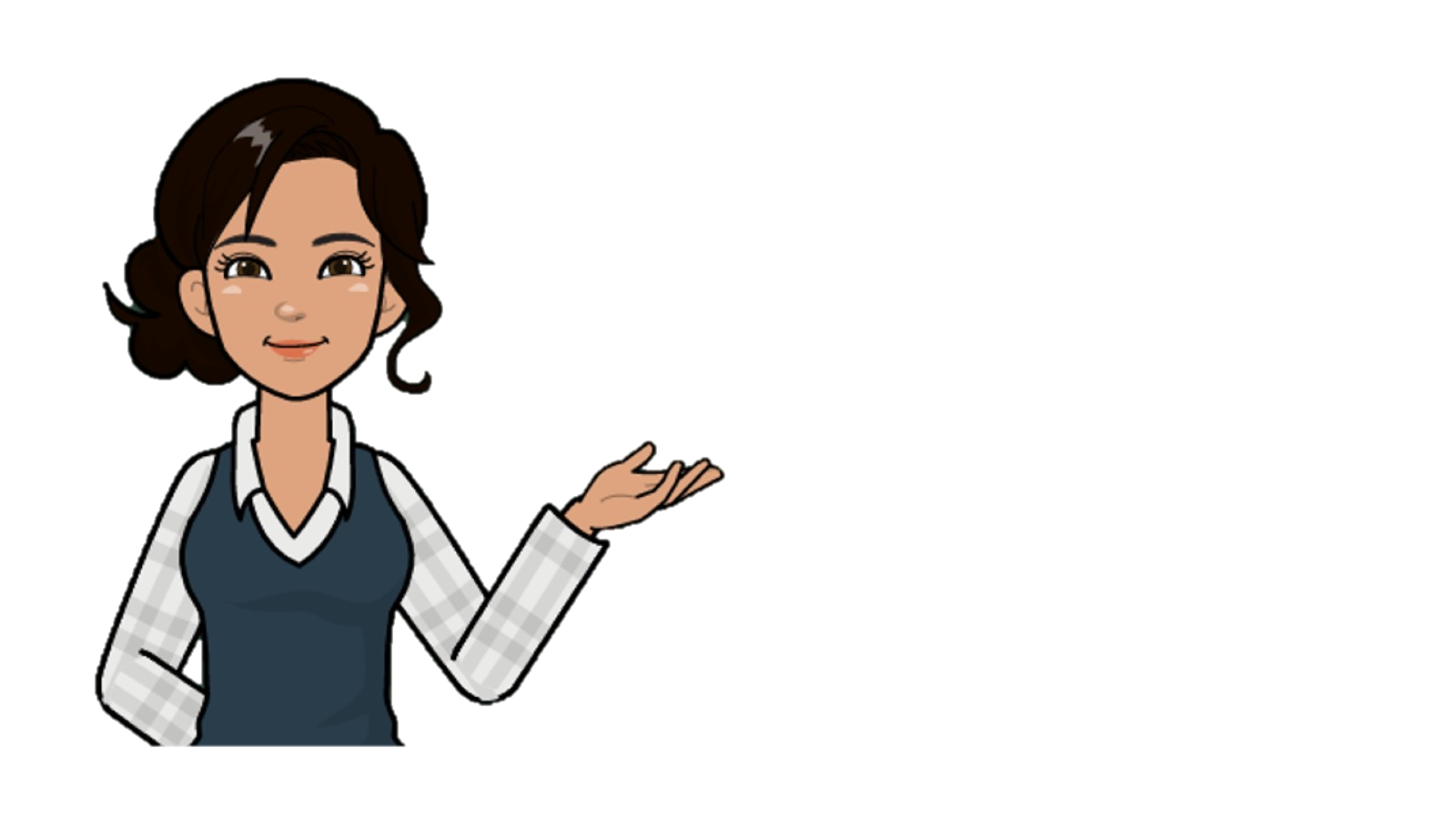 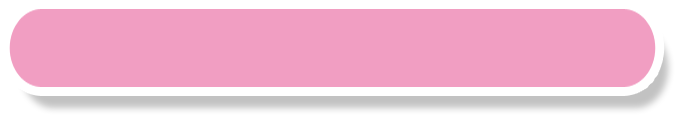 xuất hiện kết tủa
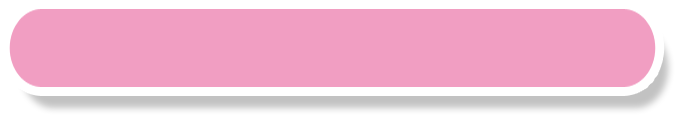 tỏa nhiệt và phát sáng
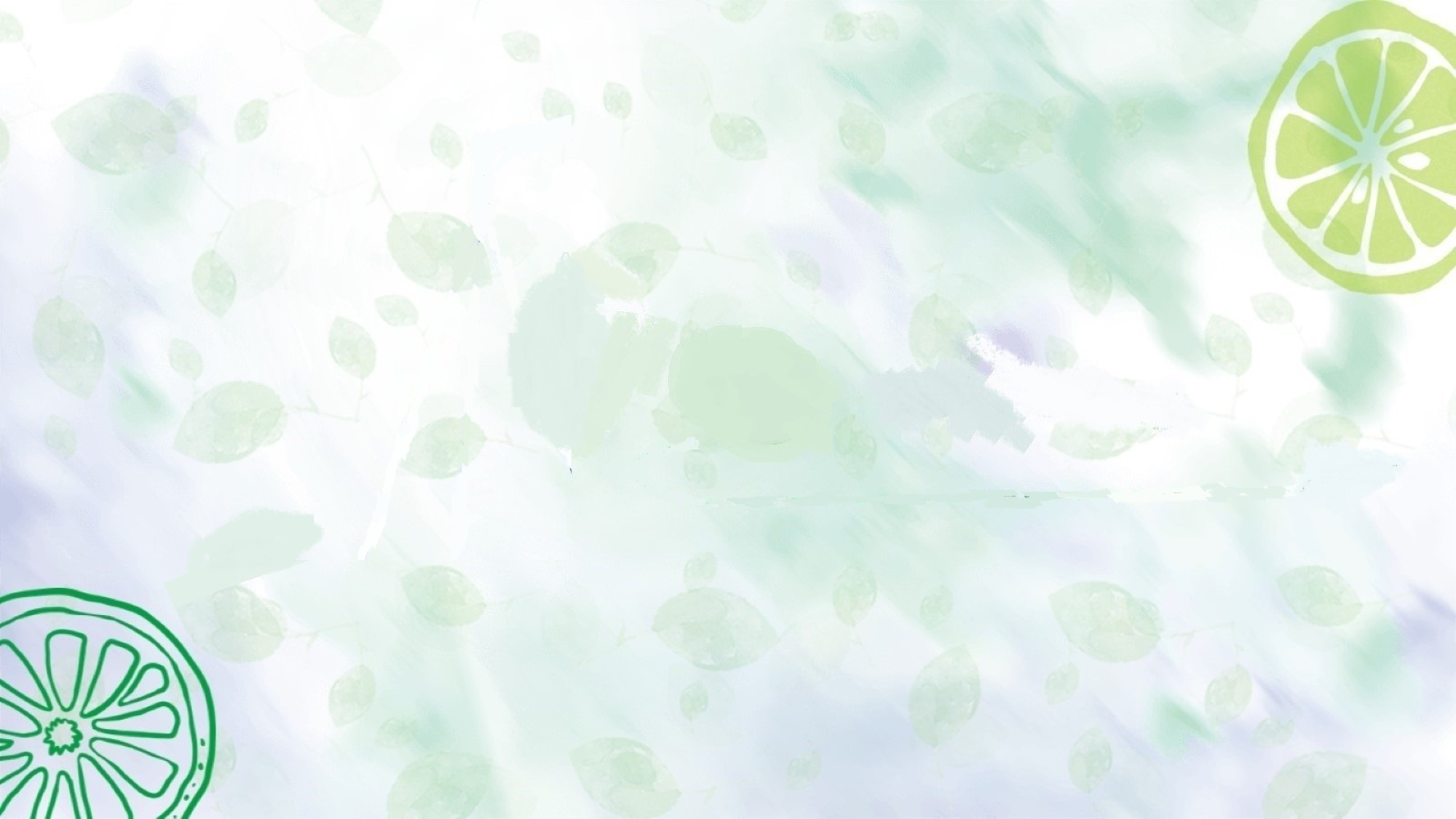 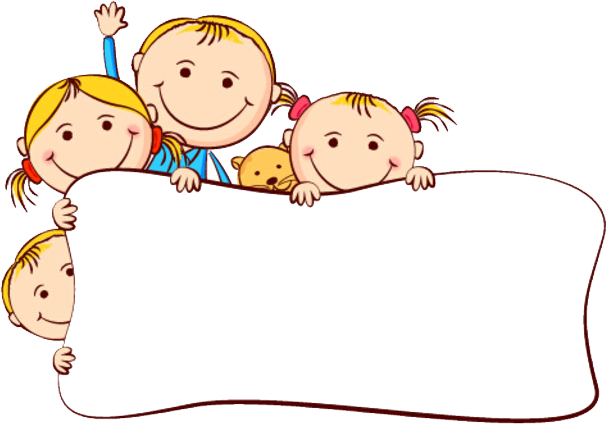 Cho khoảng 3ml dung dịch hydrochloric acid (HCl) vào ống nghiệm (1) chứa kẽm viên và ống nghiệm (2) chứa 2ml dung dịch barium chloride (BaCl2)
Hoạt động 1:   Mở đầu
Hoạt động nhóm, làm thí nghiệm, hoàn thành phiếu học tập.
Cho khoảng 3ml dung dịch sodium hydroxide (NaOH) vào ống nghiệm (3) chứa 2ml dung dịch copper (II) sulfate (CuSO4).
PHIẾU HỌC TẬP 4
PHIẾU HỌC TẬP 4
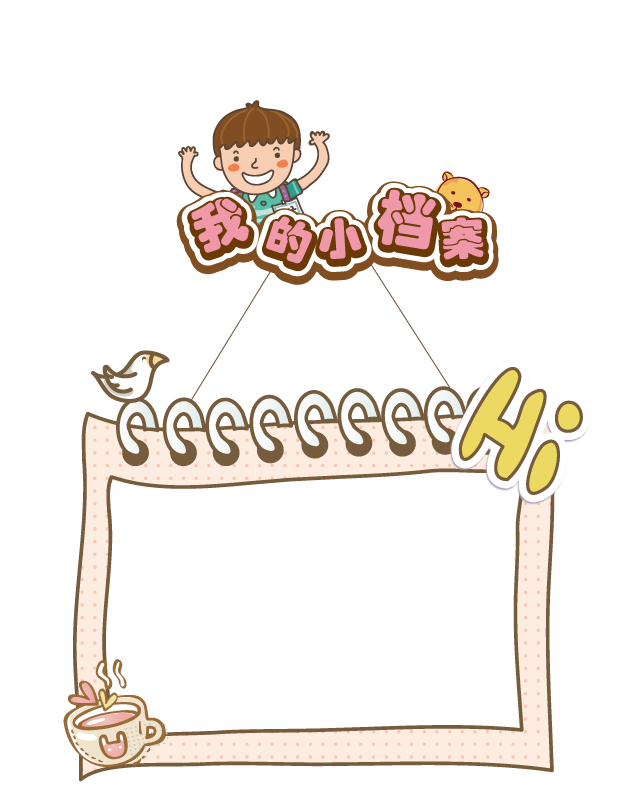 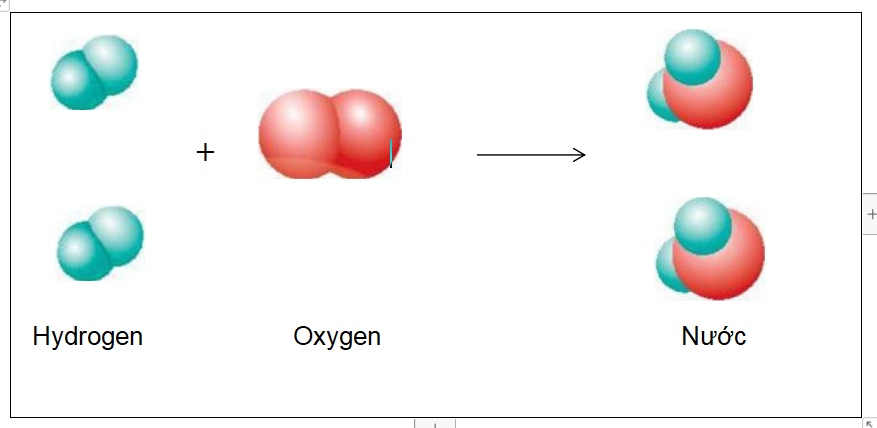 Trong phản ứng giữa Oxygen và hydrogen, nếu oxygen( hoặc hydrogen) hết thì pư sẽ dừng lại
Trong phản ứng giữa Oxygen và hydrogen, nếu oxygen hết thì pư có xảy ra nữa không?
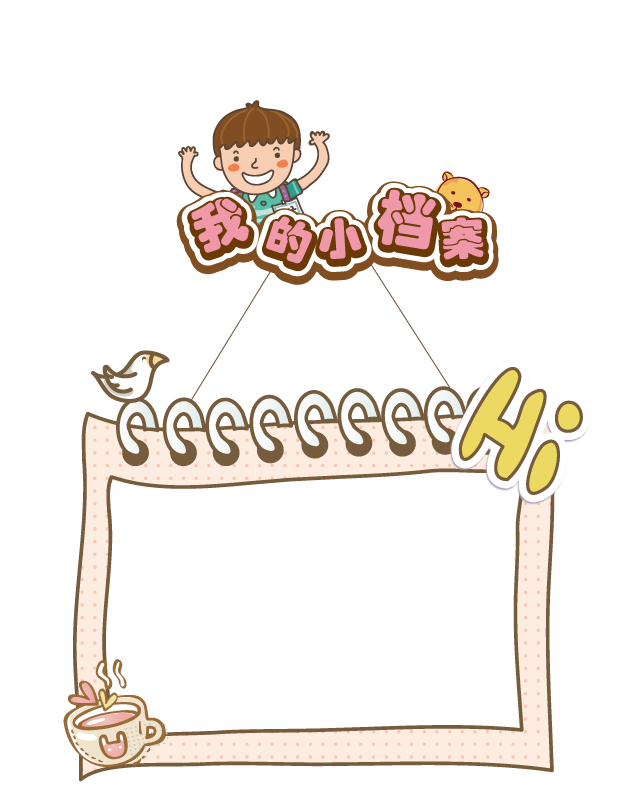 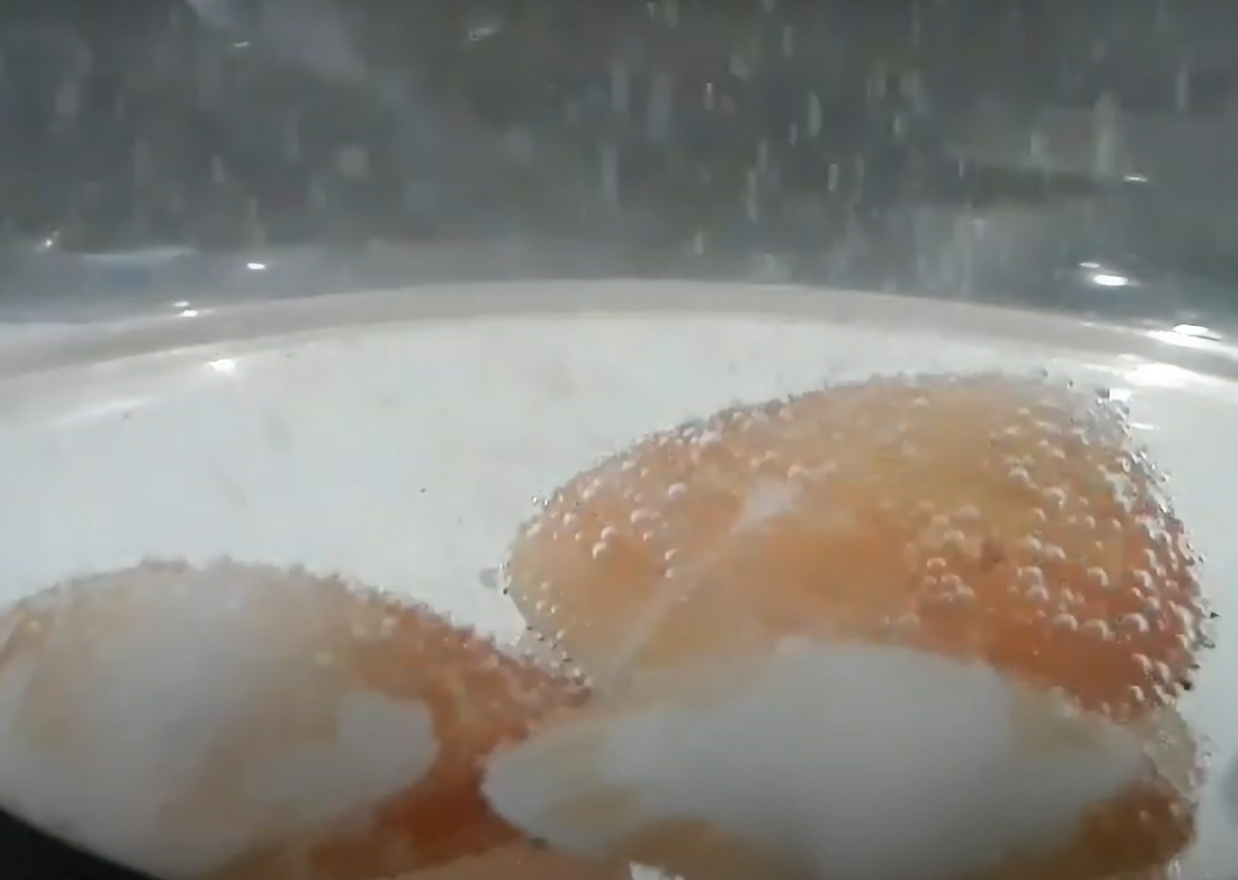 Nhỏ giấm ăn vào viên đá vôi, thấy bề mặt đá vôi sủi các bọt khí, đây là dấu hiệu cho biết có phản ứng hoá học xảy ra, tạo khí carbon dioxide.
Nhỏ giấm ăn vào viên đá vôi. Dấu hiệu nào cho biết đã có Pư hh xảy ra
BÀI 2
Phản ứng hóa học
1
Khái niệm :
2
Diễn biến của phản ứng hóa học :
3
Dấu hiệu có phản ứng hóa học xảy ra:
4
Phản ứng tỏa nhiệt và phản ứng thu nhiệt:
Phản ứng đốt cháy cồn là phản ứng gì?
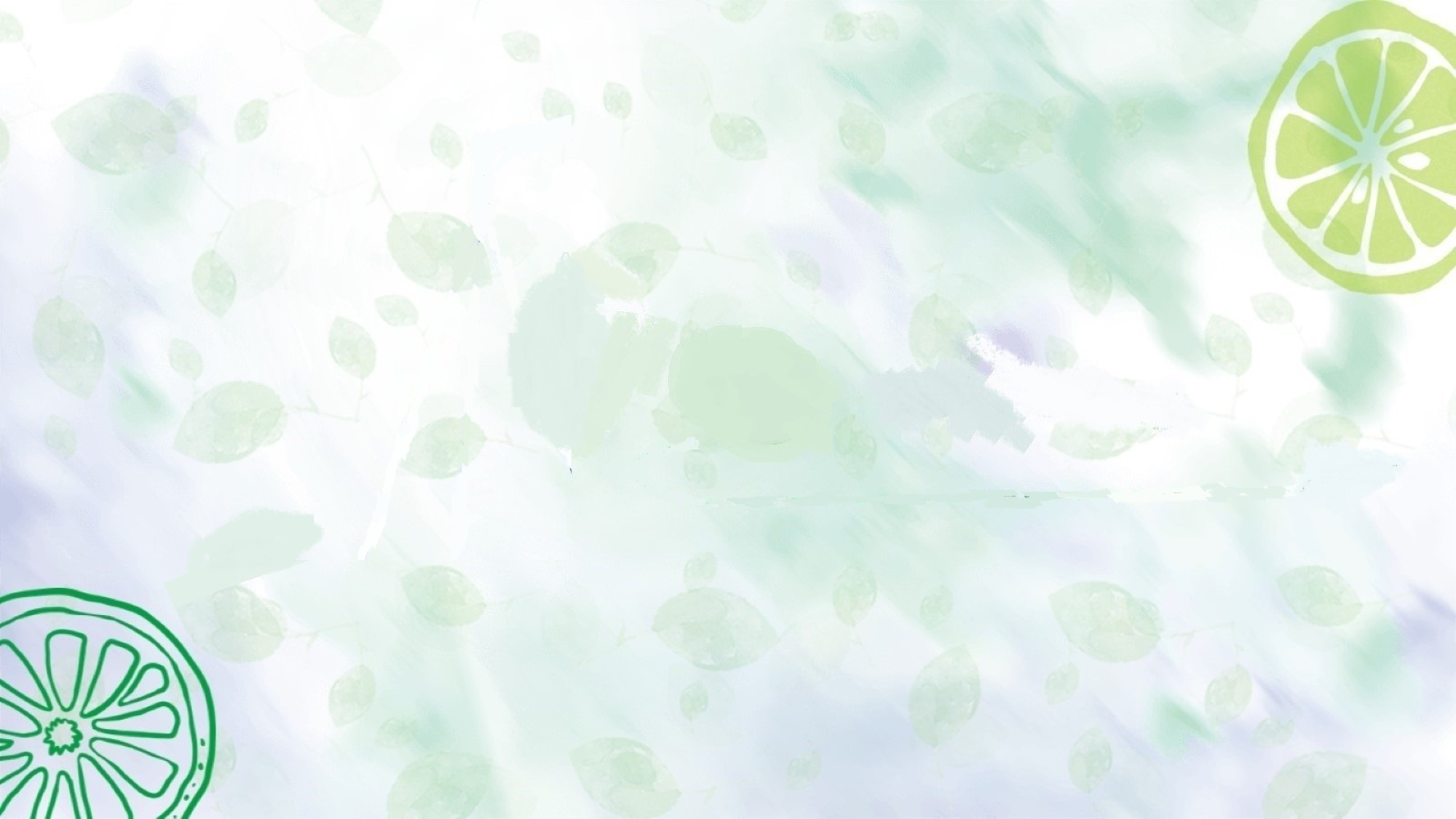 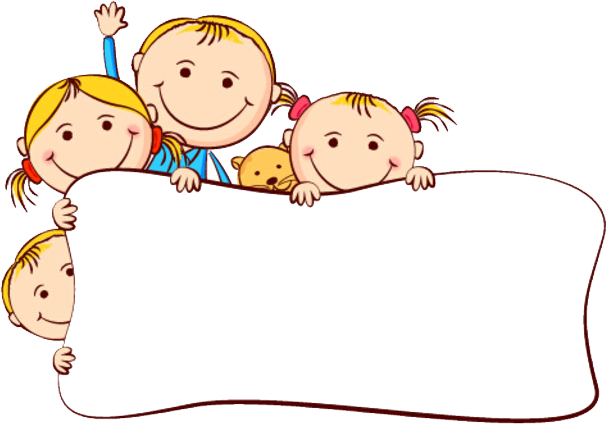 Hoạt động 1:   Mở đầu
1
Hoạt động cá nhân, nghiên cứu thông tin SGK, trả lời câu hỏi:
Phản ứng phân hủy copper (II) hydroxide là phản ứng gì?
Thế nào là phản ứng tỏa nhiệt, phản ứng thu nhiệt?
2
3
Phản ứng đốt cháy cồn là phản ứng gì?
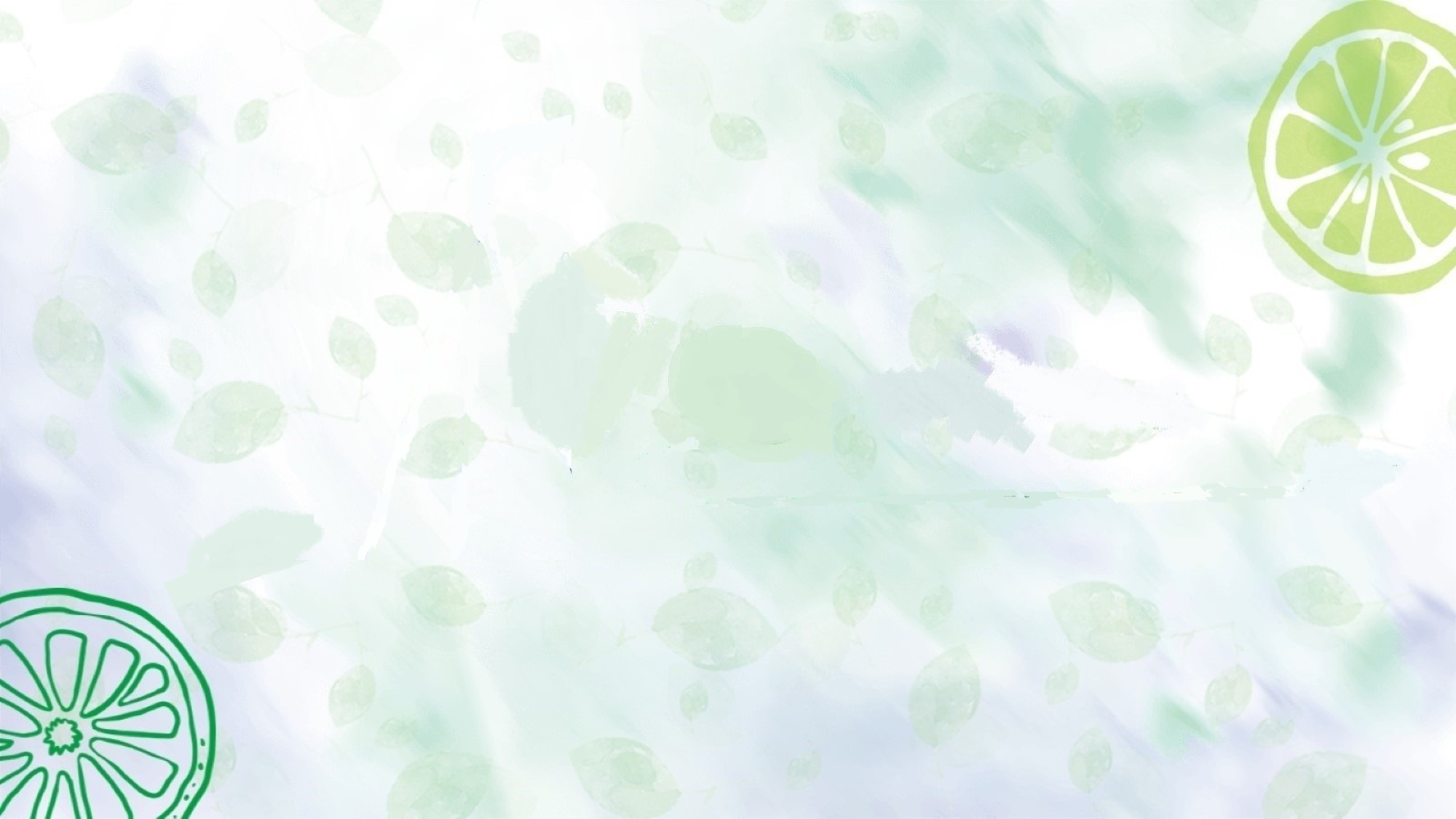 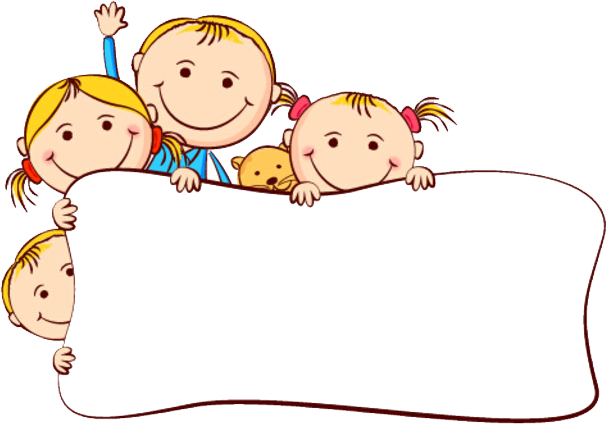 Hoạt động 1:   Mở đầu
Phản ứng đốt cháy cồn là phản ứng tỏa nhiệt
1
Hoạt động cá nhân, nghiên cứu thông tin SGK, trả lời câu hỏi:
Thế nào là phản ứng tỏa nhiệt, phản ứng thu nhiệt?
Phản ứng phân hủy copper (II) hydroxide là phản ứng thu nhiệt
Phản ứng phân hủy copper (II) hydroxide là phản ứng gì?
2
PƯ tỏa nhiệt là giải phóng năng lượng (dạng nhiệt) ra môi trường xung quanh.
PƯ thu nhiệt là PƯ nhận năng lượng (dạng nhiệt) trong suốt quá trình PƯ xảy ra.
3
Thức ăn được tiêu hóa chuyển thành các chất dinh dưỡng. Phản ứng hóa học giữa chất dinh dưỡng với oxygen cung cấp năng lượng cho cơ thể hoạt động là pư tỏa nhiệt hay thu nhiệt?
 Lấy thêm ví dụ về loại phản ứng này
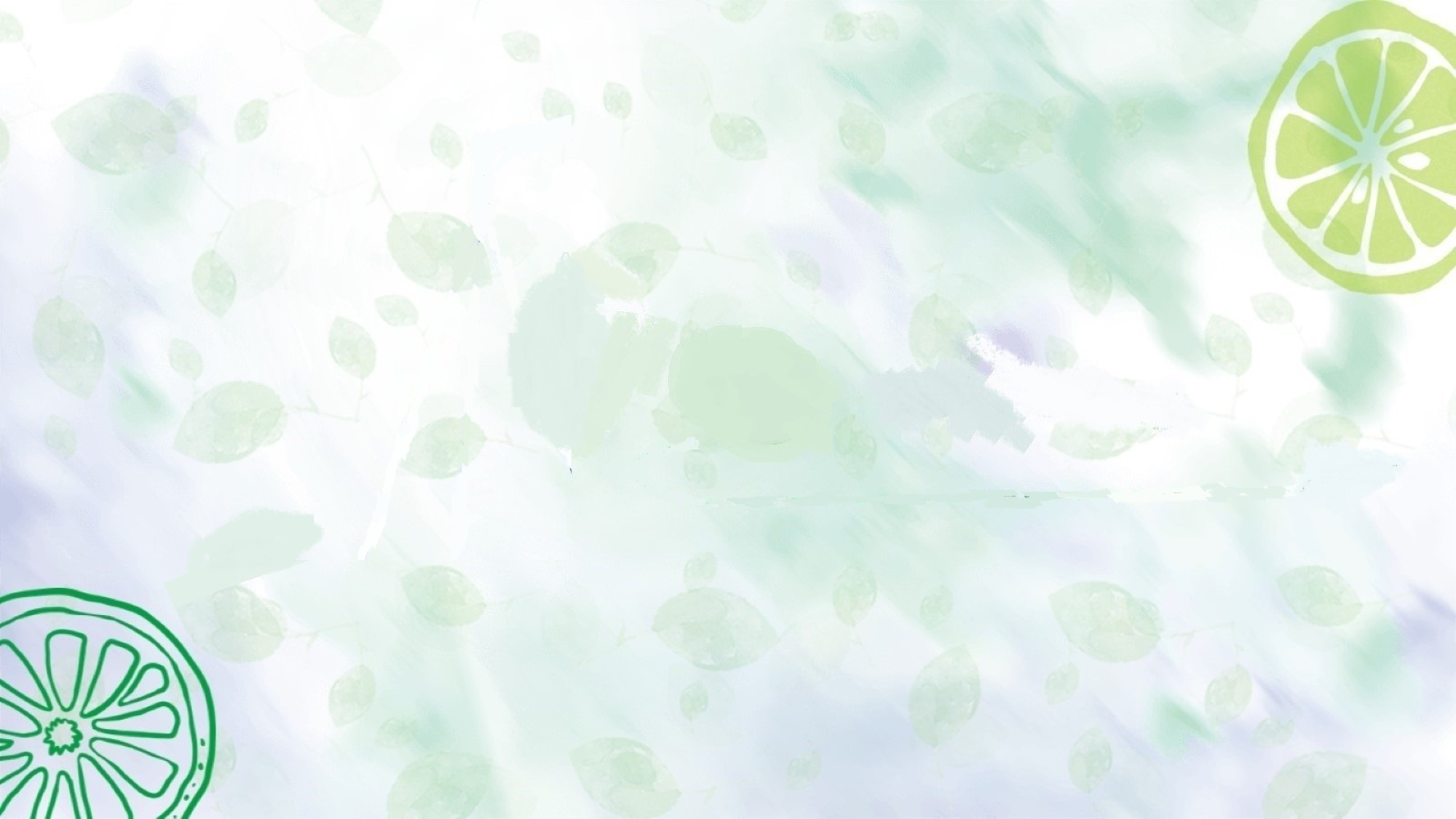 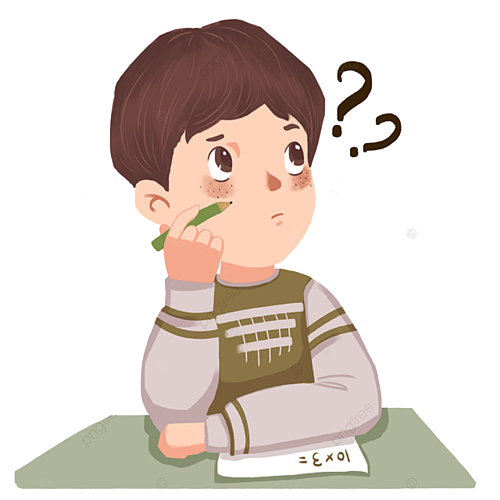 Hoạt động 1:   Mở đầu
1
Qúa trình nung đá vôi (thành phần chính là CaCO3) thành vôi sống (CaO) và khí carbon dioxide (CO2) cần cung cấp năng lượng (dạng nhiệt). Đây là phản ứng tỏa nhiệt hay thu nhiệt?
2
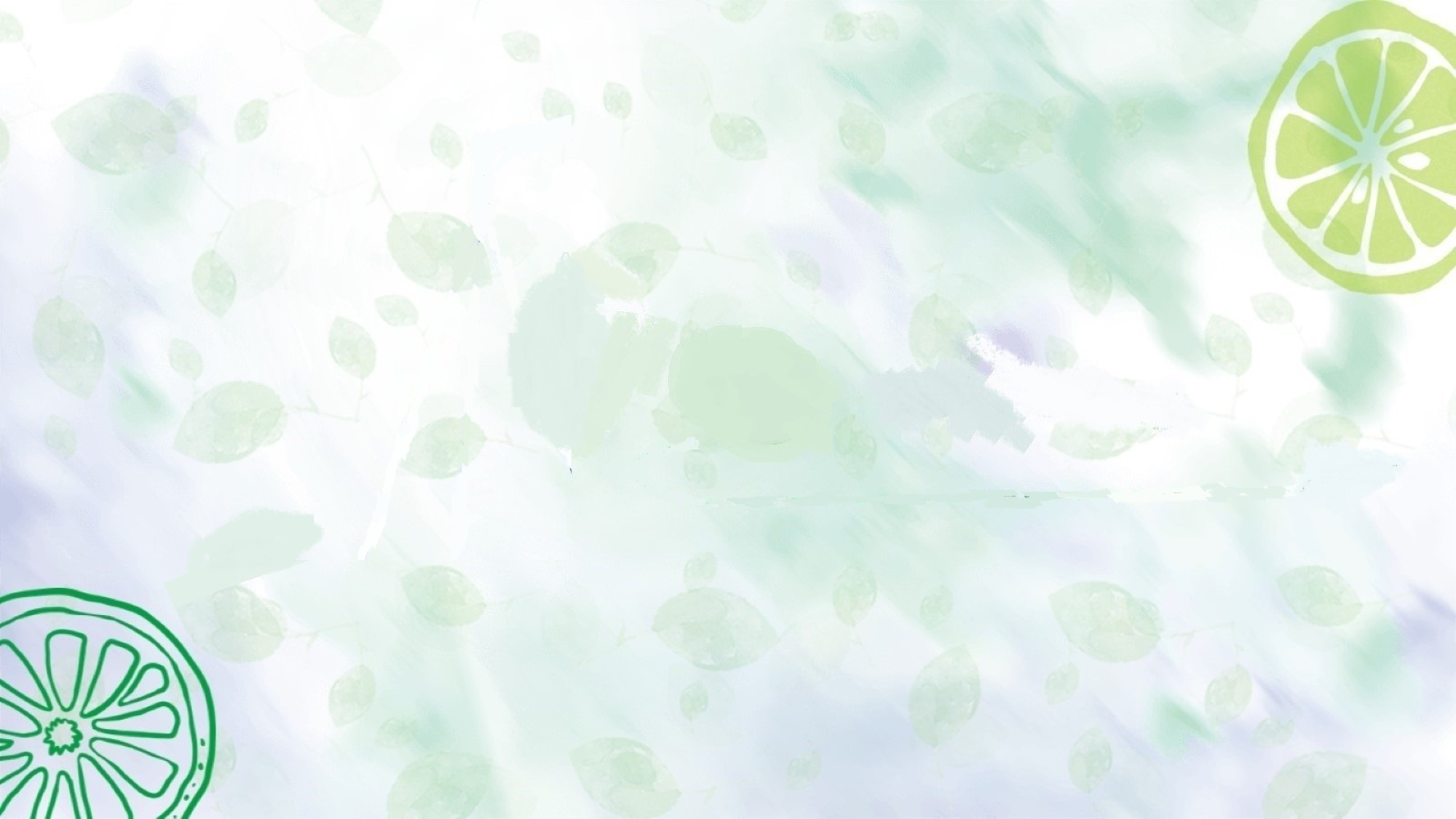 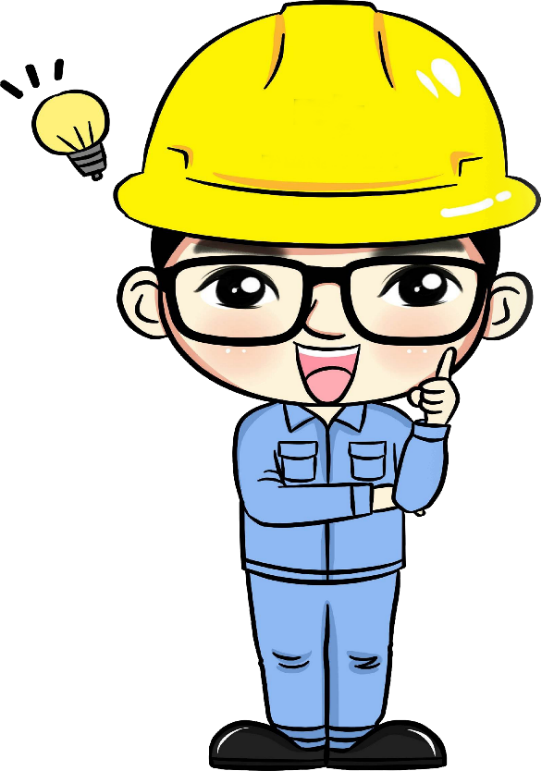 Quá trình tiêu hoá thức ăn cung cấp năng lượng cho cơ thể hoạt động là phản ứng toả nhiệt. 
Ví dụ khác vê phản ứng toả nhiệt: đốt cháy than, cồn, gas,...
Hoạt động 1:   Mở đầu
1
Quá trình nung đá vôi là phản ứng thu nhiệt vì cần cung cấp năng lượng từ phản ứng đốt cháy nhiên liệu là than đá. 
Ví dụ về phản ứng thu nhiệt: phản ứng phân huỷ potassium permanganate, ammonium chloride, aluminium hydroxide,...
2
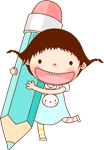 KẾT LUẬN
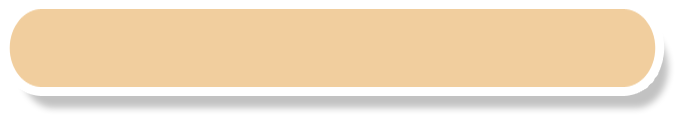 IV. NĂNG LƯỢNG CỦA PHẢN ỨNG HÓA HỌC
1. Phản ứng tỏa nhiệt, phản ứng thu nhiệt :
- Phản ứng tỏa nhiệt giải phóng năng lượng (dưới dạng nhiệt) ra môi trường
- Phản ứng thu nhiệt nhận năng lượng (dưới dạng nhiệt) từ môi trường
IV.
Năng lượng của phản ứng hóa học
1
Phản ứng tỏa nhiệt, phản ứng thu nhiệt :
2
Ứng dụng của phản ứng tỏa nhiệt :
Than, xăng, dầu…. là nhiên liệu hóa thạch, được sử dụng chủ yếu cho các ngành sản xuất và cho các hoạt động nào của con người? 
Em hãy trình bày hình ảnh đã sưu tầm về ứng dụng của các nhiên liệu này trong đời sống.
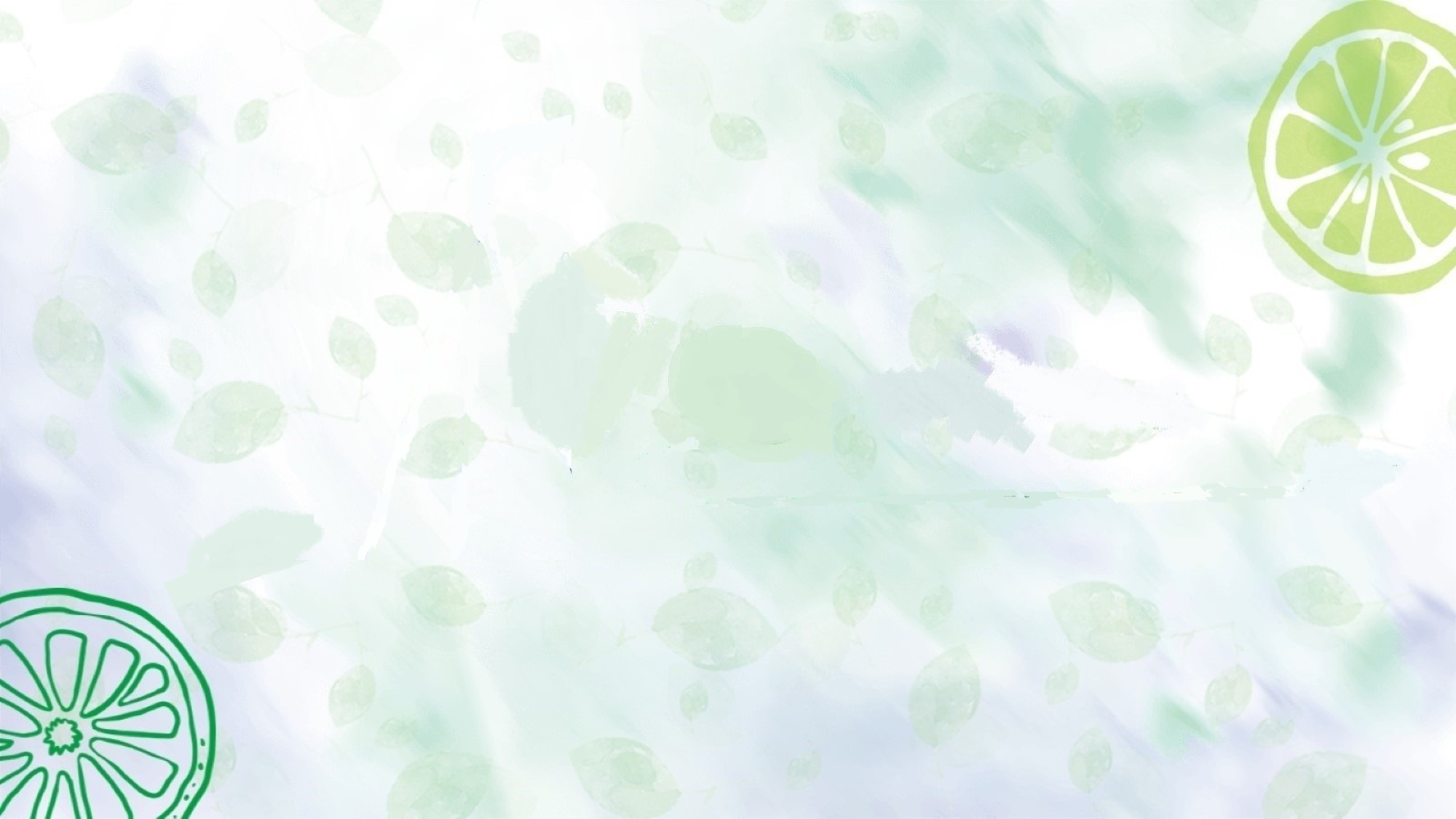 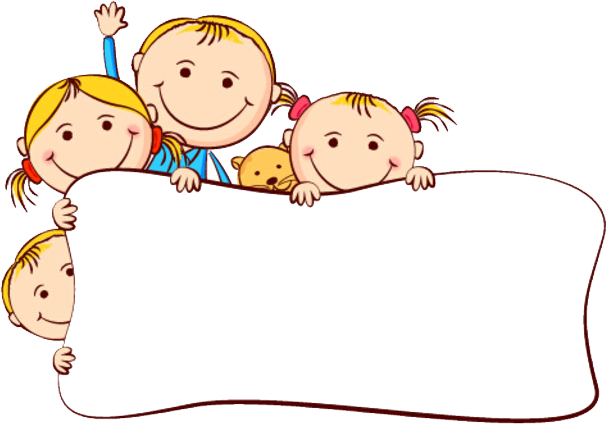 Hoạt động 1:   Mở đầu
1
Lớp chia thành 6 nhóm hoạt động 6’:
Nhóm 1,3,5: câu 1
Nhóm 2,4,6: câu 2
Các nguồn nhiêu liệu hóa thạch có phải là vô tận không? Đốt cháy nhiên liệu hóa thạch ảnh hưởng đến môi trường như thế nào? Hãy nêu ví dụ về việc tăng cường sử dụng các nguồn năng lượng thay thế để giảm việc sử dụng các nhiên liệu hóa thạch
2
Than, xăng, dầu chủ yếu dùng làm chất đốt cung cấp năng lượng cho sinh hoạt và sản xuất của con người, vận hành động cơ thiết bị máy công nghiệp, phương tiện giao thông và làm nguyên liệu cho nhiêu ngành công nghiệp khác như hoá mĩ phẩm, dược phẩm,...
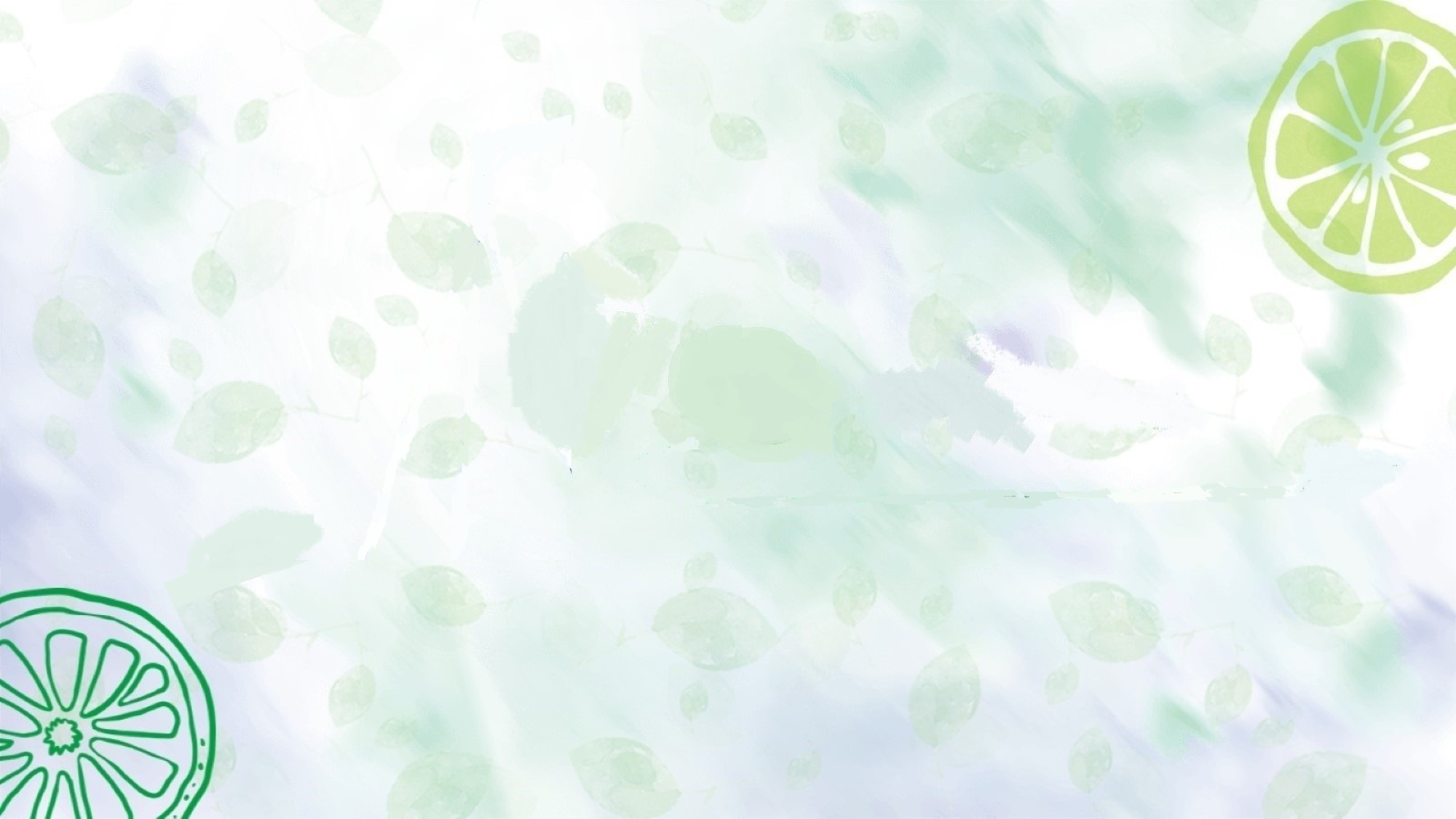 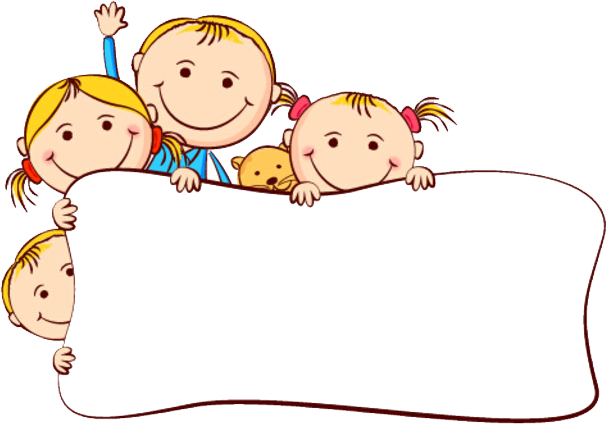 Hoạt động 1:   Mở đầu
1
THẢO LUẬN CHUNG
- Nguồn nhiên liệu hoá thạch không phải vô tận mà đang ngày càng cạn kiệt.
-Ảnh hưởng tới môi trường của việc đốt cháy nhiên liệu hoá thạch: tạo lượng lớn khí carbon dioxide gây hiệu ứng nhà kính và các chất gây ô nhiễm không khí khác như các oxide của nitrogen, lưu huỳnh (gây mưa acid), hợp chất hữu cơ dễ bay hơi và các kim loại nặng,...
2
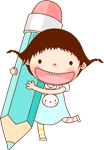 KẾT LUẬN
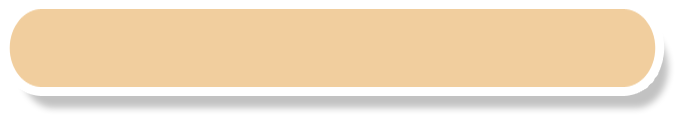 IV. NĂNG LƯỢNG CỦA PHẢN ỨNG HÓA HỌC
1. Phản ứng tỏa nhiệt, phản ứng thu nhiệt :
2. Ứng dụng của phản ứng tỏa nhiệt :
Các nhiên liệu như than, xăng, dầu… được sử dụng trong các ngành sản xuất, phục vụ sinh hoạt…
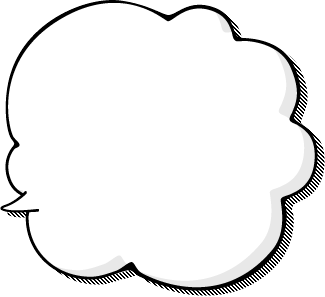 - Phần luyện tập có 05 câu hỏi.
- Mỗi học sinh có 1 bảng thẻ có mã tương ứng, 4 cạnh là 4 đáp án A, B, C, D. Học sinh đọc câu hỏi trên màn hình và chọn đáp án nào thì giơ cạnh có chữ cái đó lên trên.
TRÒ CHƠI
“AI NHANH HƠN”
BỘ CÂU HỎI SỐ 1
Câu 1: Hòa tan đường vào nước là
 A. Phản ứng hóa học. 	B. Phản ứng tỏa nhiệt.             C. Phản ứng thu nhiệt. 	D. Sự biến đổi vật lí.
Câu 2: Đốt phosphorus trong oxygen thu được chất diphosphorus pentoxide. Phương trình chữ nào sau đây biểu diễn đúng phản ứng hoá học trên:
A.Phosphorus + diphosphorus pentoxide→  oxygen         B.Phosphorus→oxygen + diphosphorus pentoxide 
C.Phosphorus + oxygen →  diphosphorus pentoxide 
Câu 3: Cho sơ đồ phản ứng hóa học sau:      Hydrogen + Oxygen    →   Nước
Trong quá trình phản ứng, số nguyên tử H và số nguyên tử O có thay đổi không?
A. Thay đổi theo chiều tăng dần. 		                B. Thay đổi theo chiều giảm dần.
C. Không thay đổi. 				D. H tăng còn O giảm. 
Câu 4: Dấu hiệu nào giúp ta có thể nhận biết có phản ứng hoá học xảy ra?
A. Có chất kết tủa (chất không tan).	                B. Có chất khí thoát ra (sủi bọt).
C. Có sự thay đổi màu sắc. 			D. Một trong số các dấu hiệu trên.
Câu 5. Cho các phản ứng sau:
 (1) Điểu chế oxygen bằng cách đun nóng thuốc tím (KMnO4), ngừng cung cấp nhiệt, phản ứng dừng lại; 
(2) Nung đá vôi (CaCO3); 
(3) Tôi vôi (CaO với nước); 
(4) Cho dung dịch HCl tác dụng với dung dịch NaOH, ống nghiệm nóng lên.
(5) Quang hợp của cây xanh.
Các phản ứng thu nhiệt là
          A. (1); (2) và (5).	B.(l); (3) và (4).          C. (2); (3) và (5).	D. (2); (4) và (5).
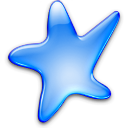 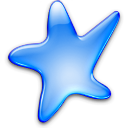 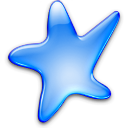 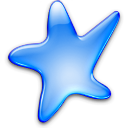 BỘ CÂU HỎI SỐ 2
Câu 1: Phản ứng sau là phản ứng gì?
Phản ứng phân hủy copper (II) hydroxide thành copper (II) oxide và hơi nước thì cần cung cấp năng  lượng dưới dạng nhiệt bằng cách đun nóng. Khi ngừng cung cấp nhiệt, phản ứng cũng dừng lại
A. Phản ứng tỏa nhiệt. 			B. Phản ứng thu nhiệt.
B. Phản ứng phân hủy. 			C. Phản ứng trao đổi.
Câu 2: Than (thành phần chính là carbon) cháy trong không khí tạo thành khí carbon dioxide.  Trong quá trình phản ứng, lượng chất nào tăng dần? 
A. Carbon dioxide tăng dần.     B. Oxygen tăng dần     C. Carbon tăng dần.     D. Tất cả đều tăng
Câu 3: Phản ứng hóa học là gì?
A. Quá trình biến đổi từ chất rắn sang chất khí        B. Quá trình biến đổi từ chất khí sang chất lỏng
C. Quá trình biến đổi từ chất này thành chất khác   D. Tất cả các ý trên
Câu 4: Trong phản ứng giữa oxygen và hydrogen, nếu oxygen hết thì phản ứng có xảy ra nữa không?
A. Phản ứng vẫn tiếp tục.                                            B. Phản ứng tiếp tục giữa hydrogen và sản phẩm. 
C. Phản ứng tiếp tục nếu dùng nhiệt độ xúc tác.    D. Phản ứng dừng lại.
Câu 5: Trong phản ứng hóa học, liên kết giữa nguyên tử trong các phân tử như thế nào?
   A. Không thay đổi. 				                B. Thay đổi.
   C. Có thể thay đổi hoặc không. 		                D. Đáp án khác.
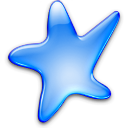 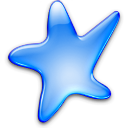 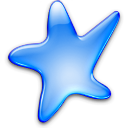 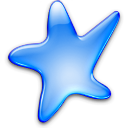 BÀI TẬP TỰ LUẬN
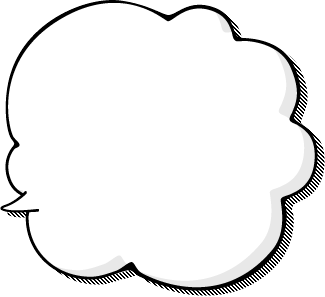 Hoạt động nhóm đôi
1. Giải thích tại sao ở các trạm bơm xăng dầu lại có biển báo cấm lửa.
2. Quét nước vôi tôi lên tường, sau 1 thời gian thấy có lớp chất rắn khô cứng lại. 
   a) Nêu dấu hiệu phản ứng.
   b) Viết PT chữ của phản ứng biết vôi tôi tác dụng với khí carbon dioxide trong không khí và chất rắn khô lại là calcium carbonate. Ngoài ra còn có nước sinh ra trong phản ứng.
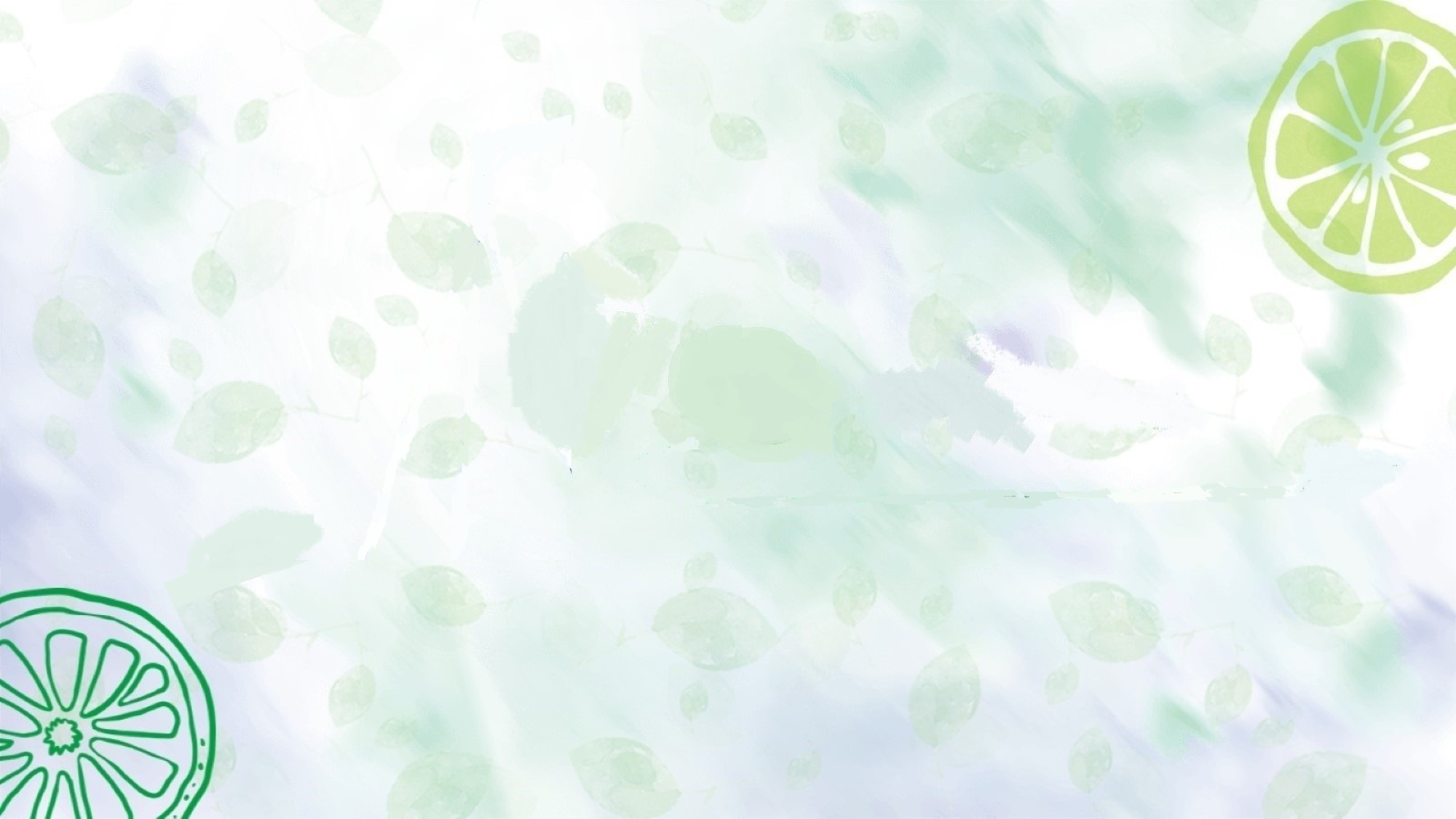 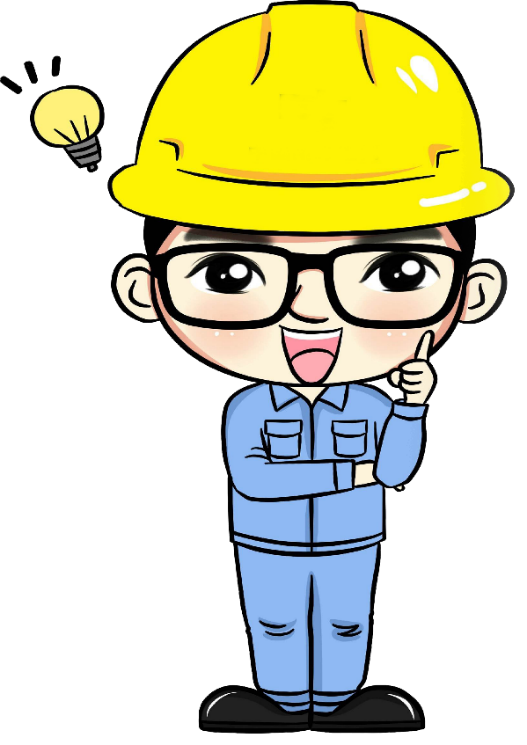 Hoạt động 1:   Mở đầu
Do xăng, dầu là chất dễ bay hơi, dễ bắt lửa, dễ cháy do đó ở các cây xăng, kho chứa xăng dầu thường treo các biển cấm lửa, cấm hút thuốc.
1
a) Sau khi quét nước vôi 1 thời gian thấy khô lại và có chất rắn không tan chứng tỏ đã có phản ứng hóa học xảy ra làm cho nước vôi (Calcium hydroxide) chuyển thành chất rắn là canxi cacbonat.
b) Calcium hydroxide + carbon dioxide        calcium carbonate + Nước.
2
→
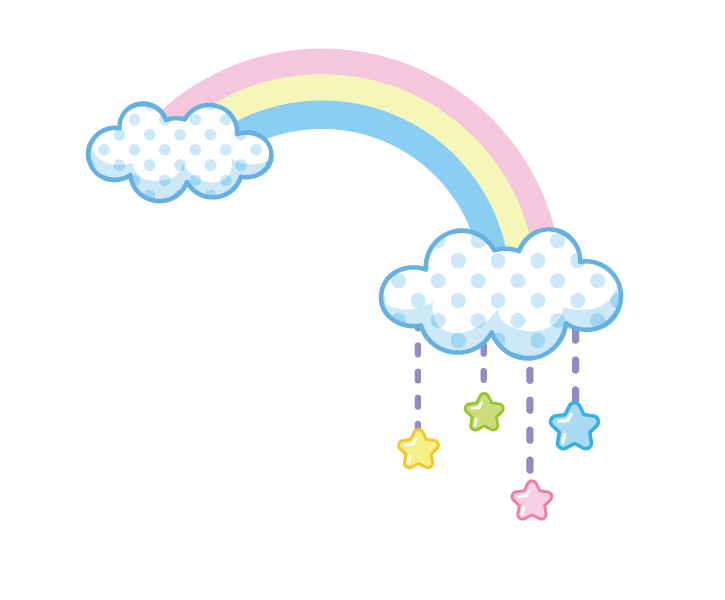 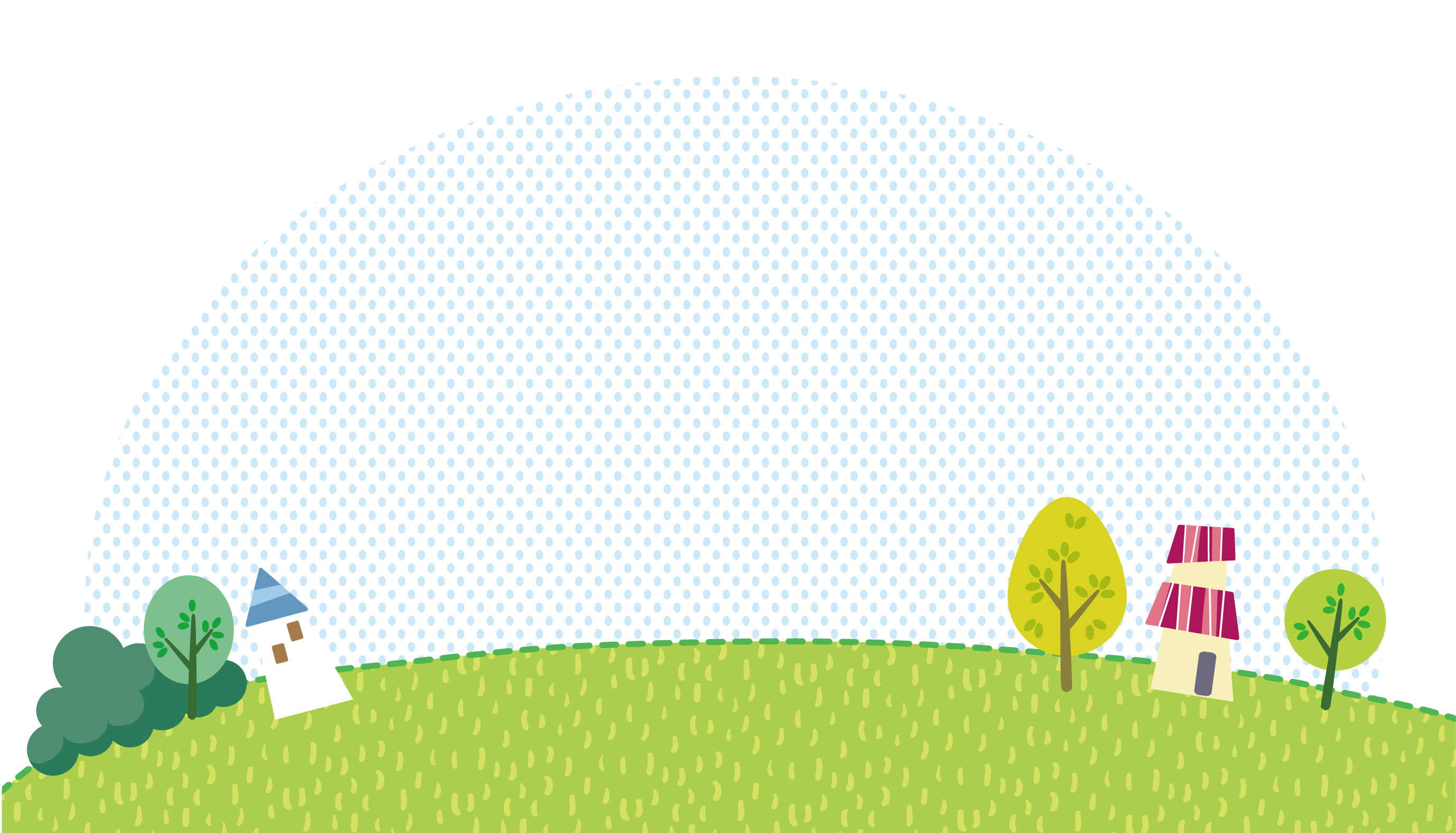 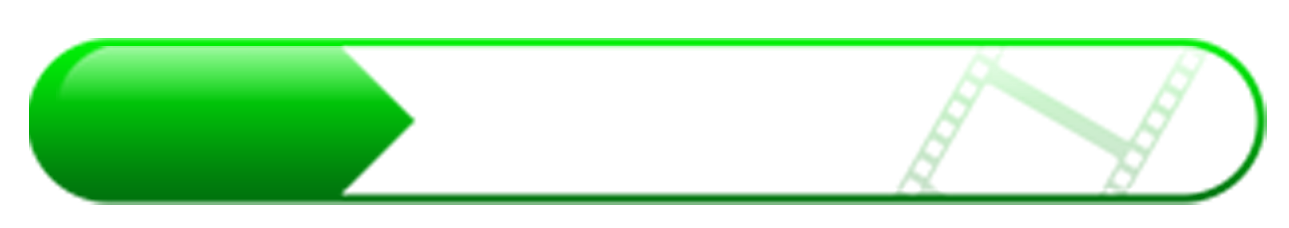 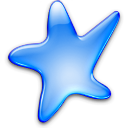 KẾT QUẢ
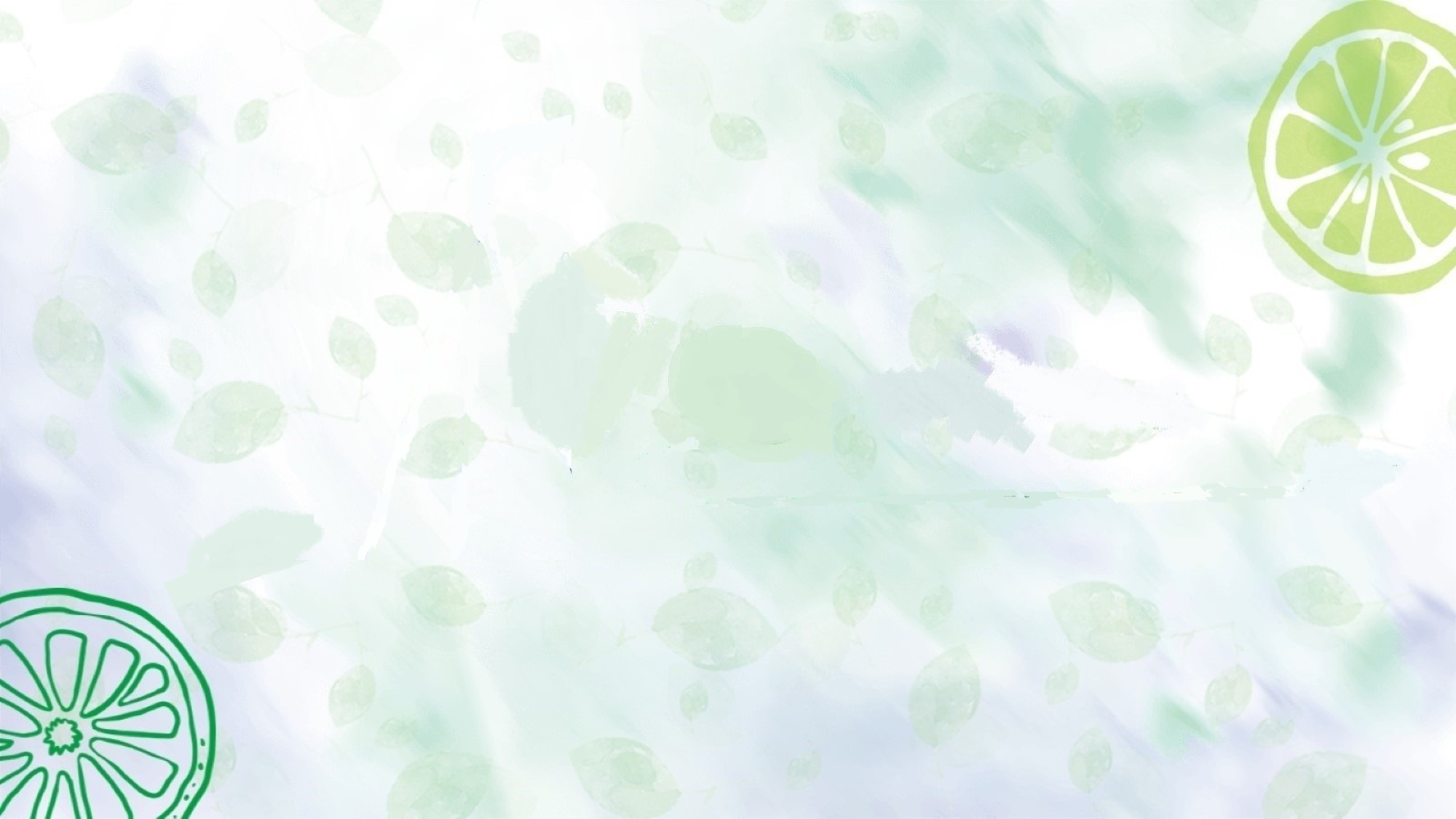 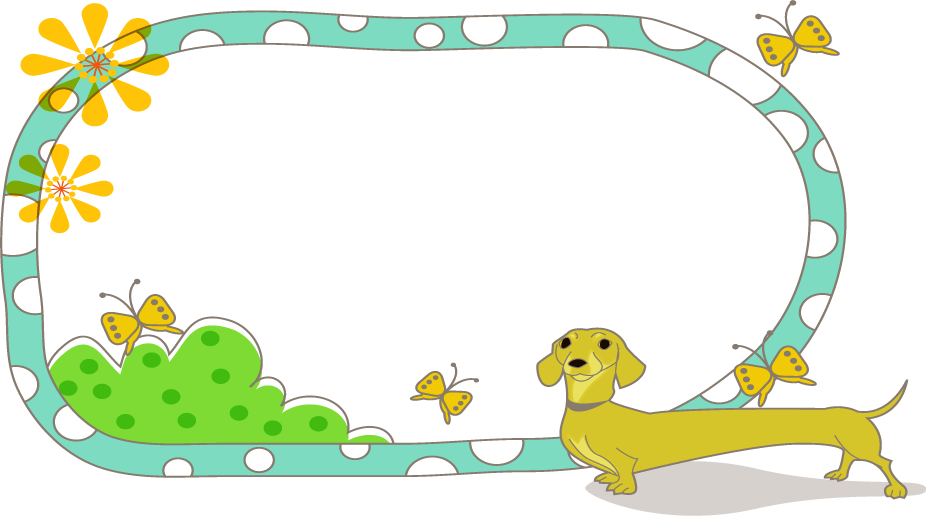 Hoạt động 1:   Mở đầu
HOẠT ĐỘNG 4: VẬN DỤNG (VỀ NHÀ)
- Tìm hiểu từ Internet hay tài liệu sách, báo:
+ Nhận biết được các biến đổi hóa học xảy ra trong cuộc sống hàng ngày
+ Biết sử dụng nhiệt của các phản ứng đốt cháy nhiên liệu để đun nấu, sưởi ấm.
- Nộp bài báo cáo vào tiết sau
THANK YOU